Hydrology of the Hawaiian Islands
Colleen Dawes, Energy and Earth Resources 
November 19, 2013
Hawaiian Islands
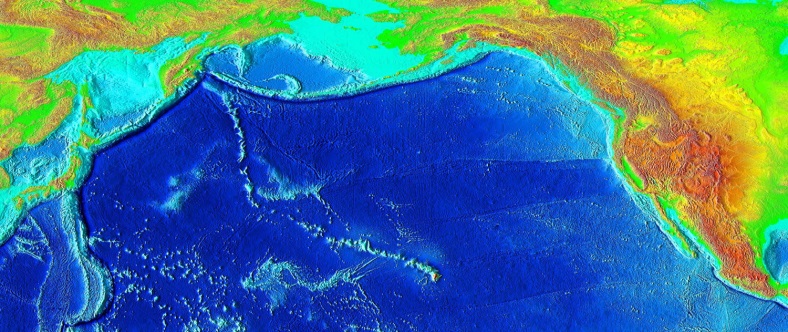 Freshwater Resources:

Precipitation
Streamflow
Runoff
Soil moisture
Groundwater aquifers
[Speaker Notes: Image: Wikipedia]
Elevation
Topography
Wind Direction
Use GIS to explore the natural factors that influence freshwater distribution on Hawaii
Project Description
Hawaii’s Topography and Elevation
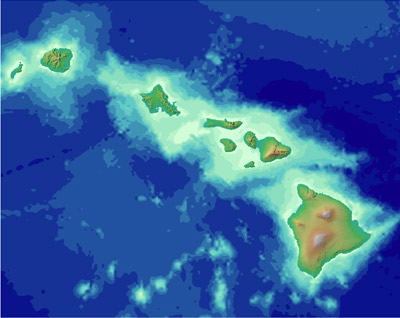 [Speaker Notes: Image: Virginia Tech hokiecurriculum.org
Top Left: noaa.gov]
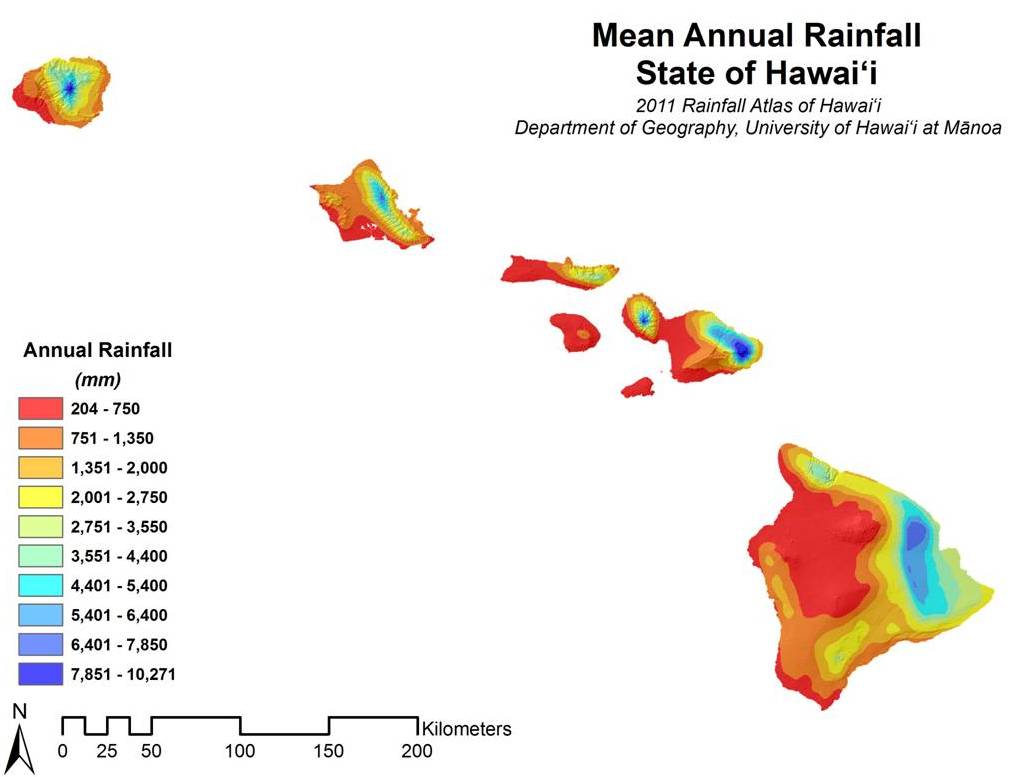 Wind Speed and Direction:Hawaii interrupts Pacific patterns
Rainfall
Elevation
Trade Winds
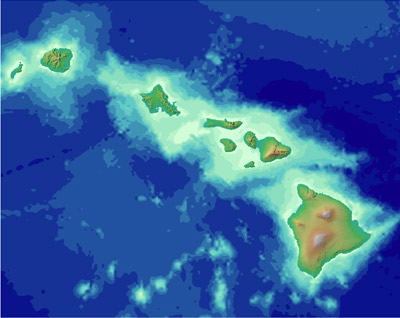 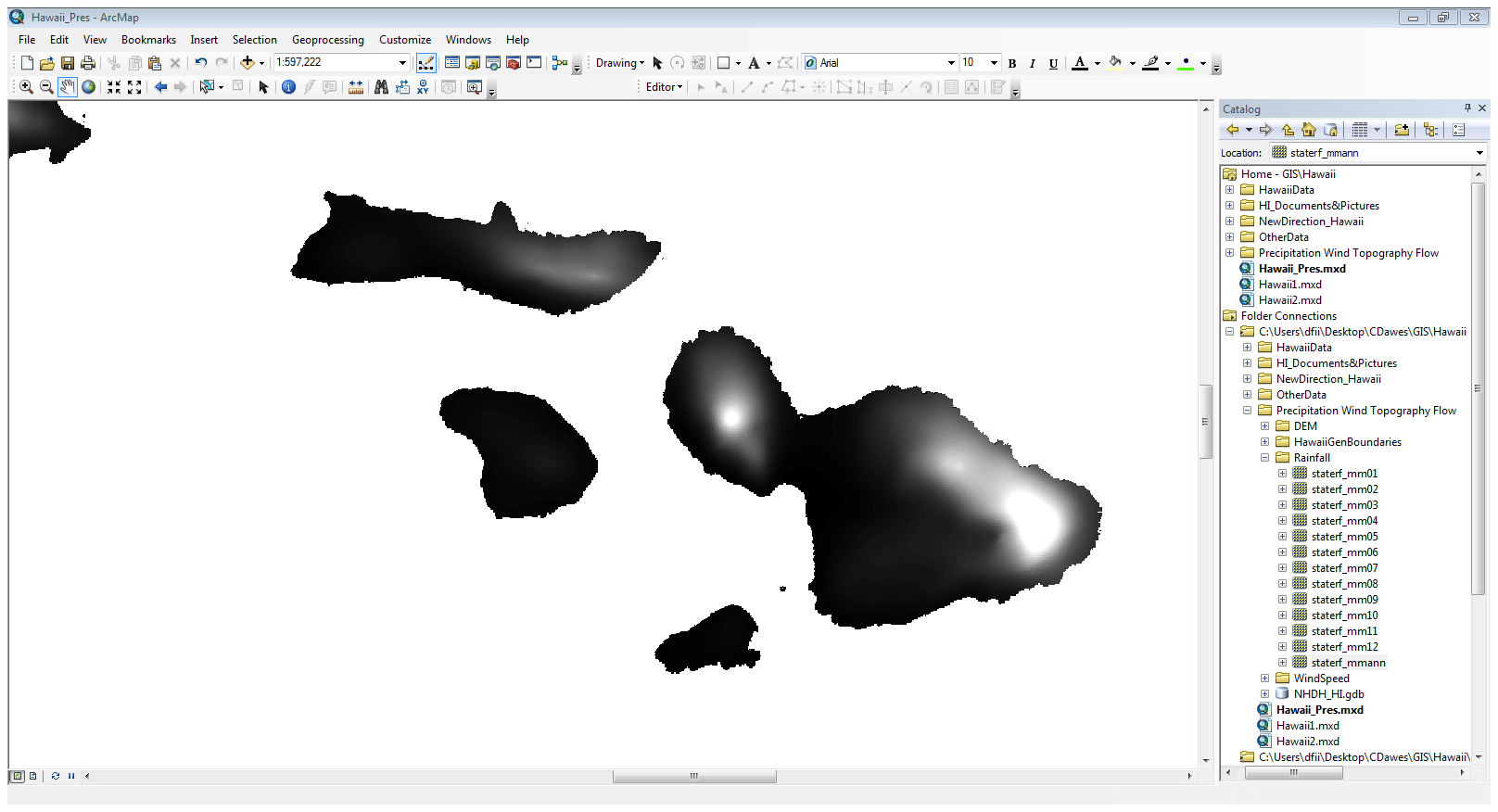 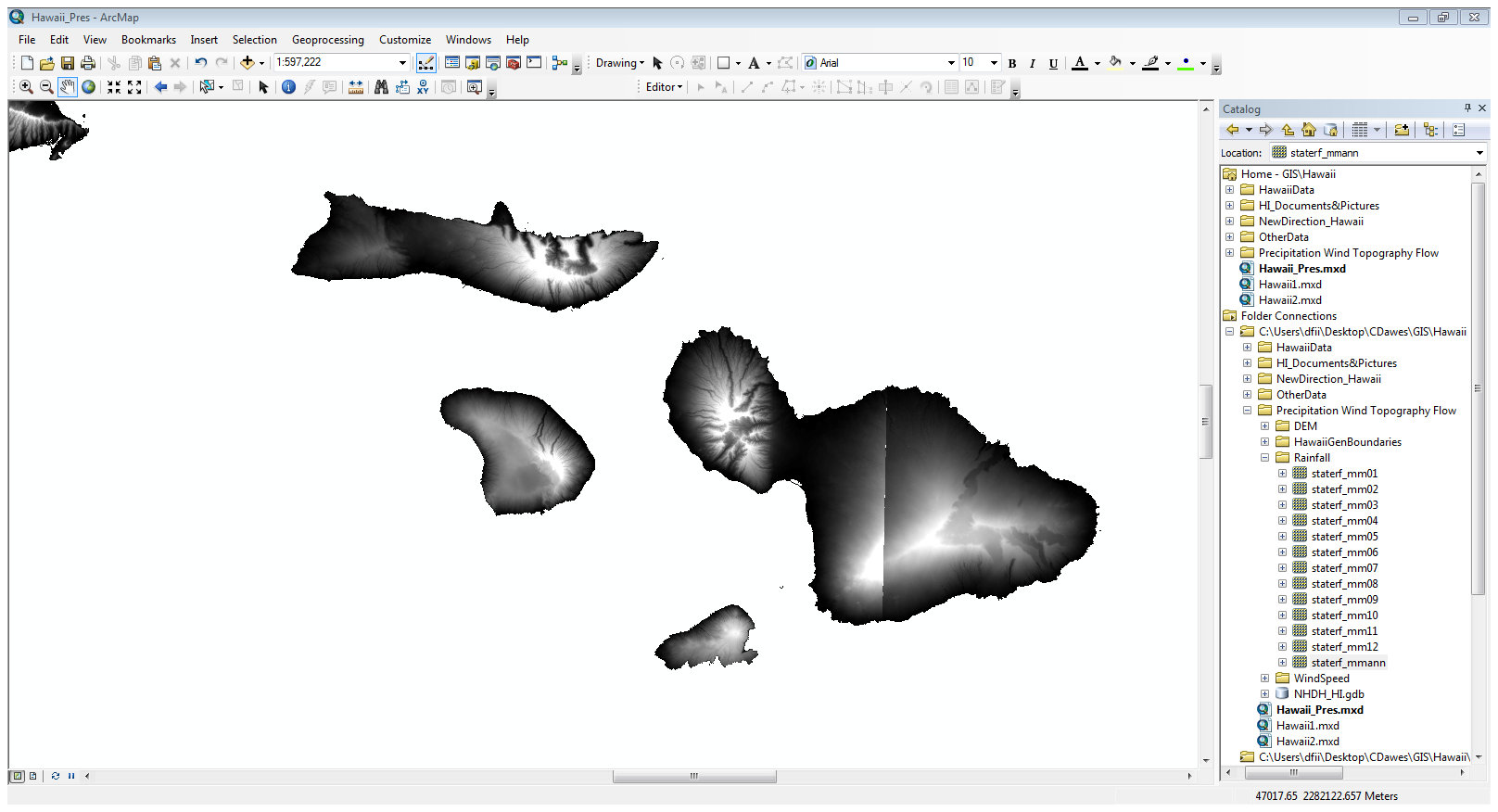 Rainfall Distribution:Influenced by Topography and Wind
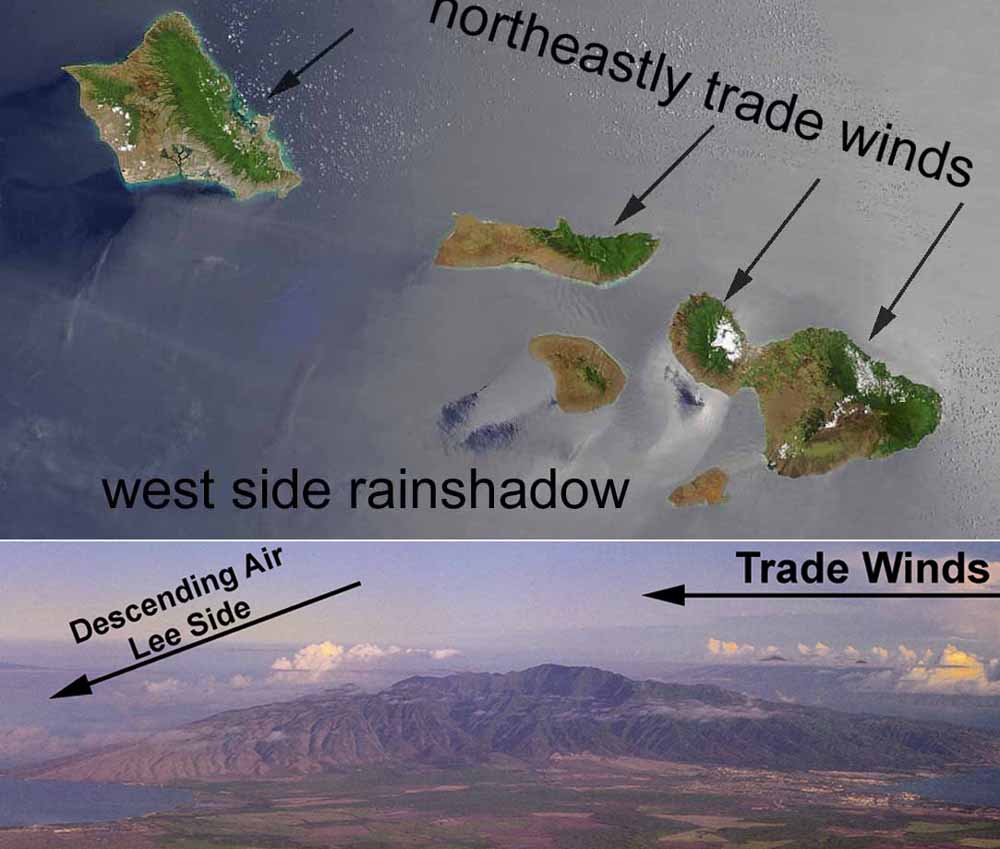 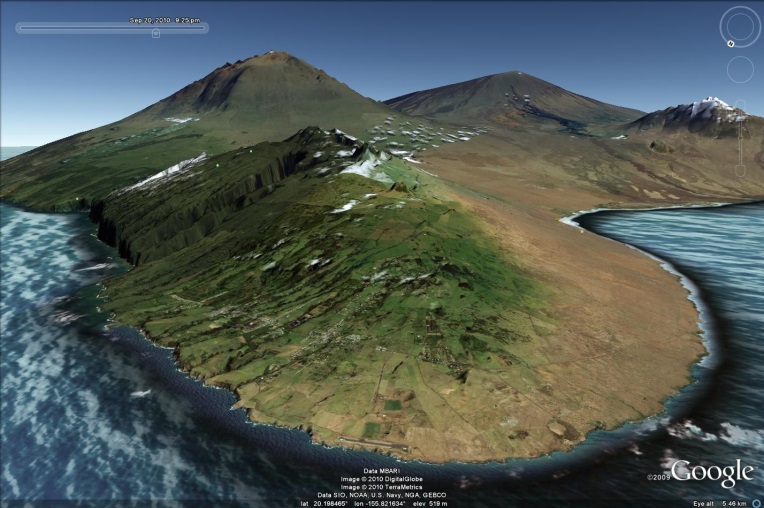 Rain Shadows Visualized:Vegetative Cover
[Speaker Notes: Top left: Climate.gov.
Bottom left: ig.utexas.edu
Right: clasfaculty.ucdenver.edu]
NHD Flowline: Maui
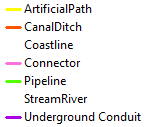 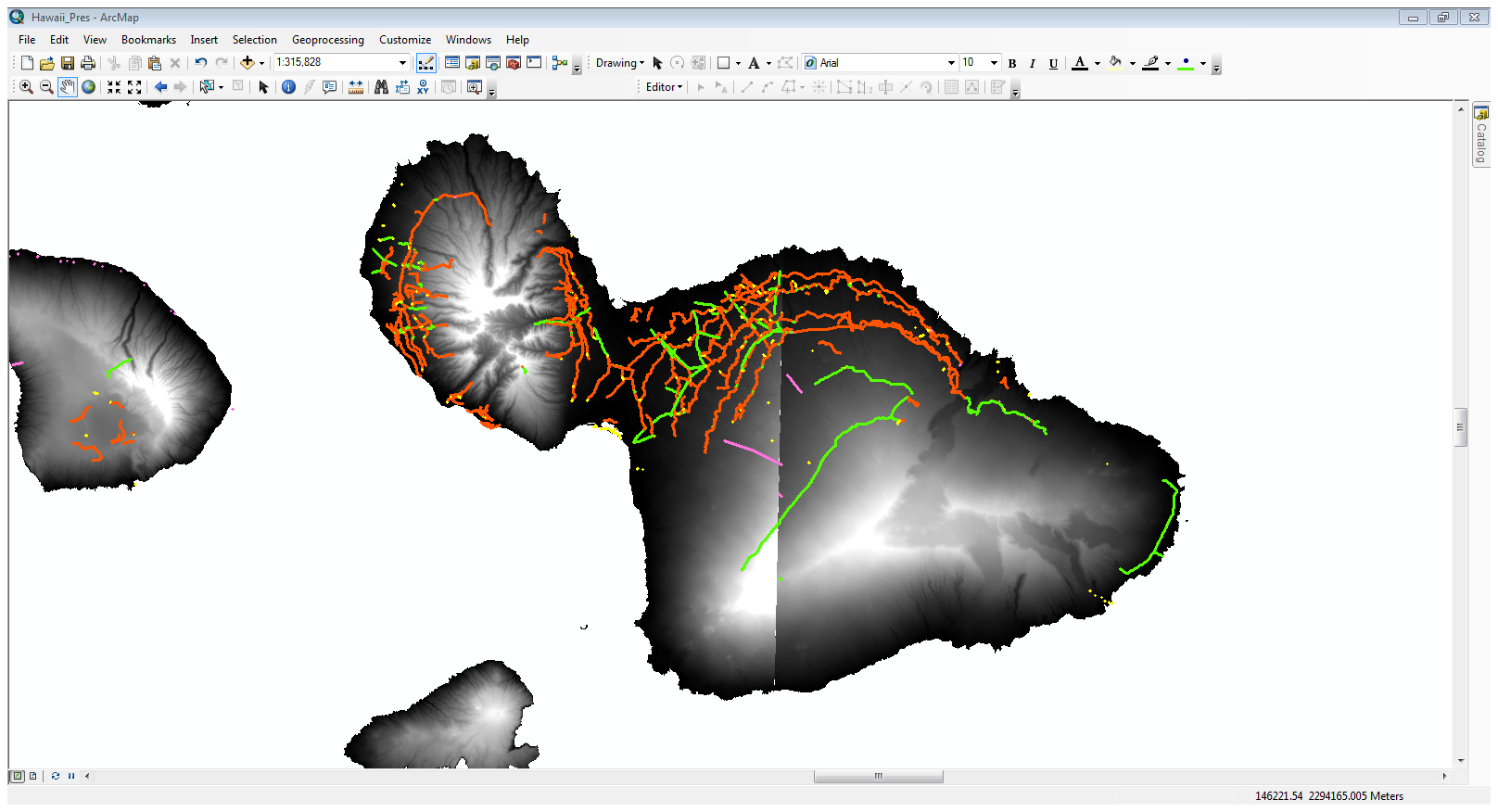 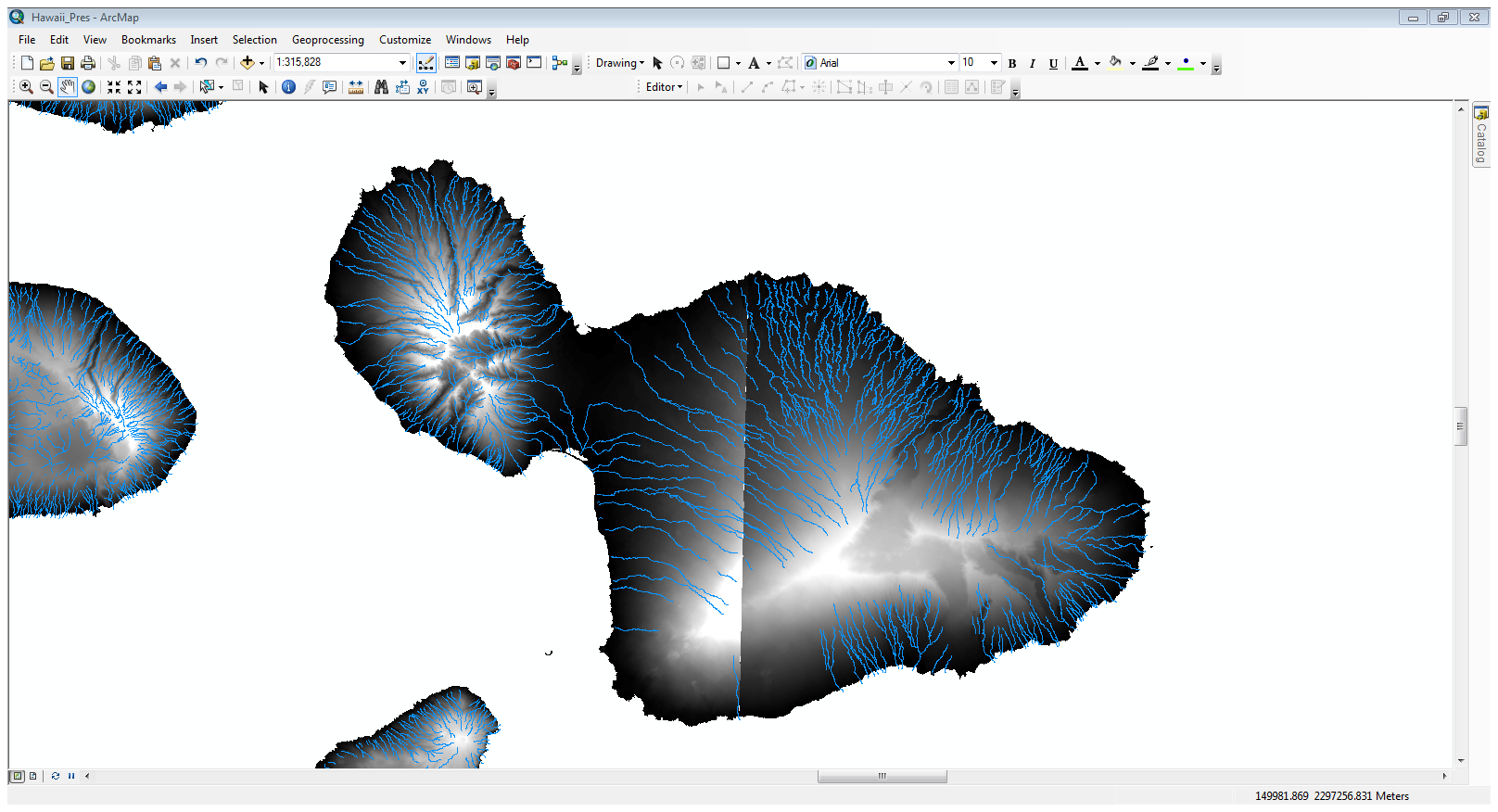 Rain Shadows Visualized:Stream Location, Need for man-made diversion
NHD Flowline: Oahu
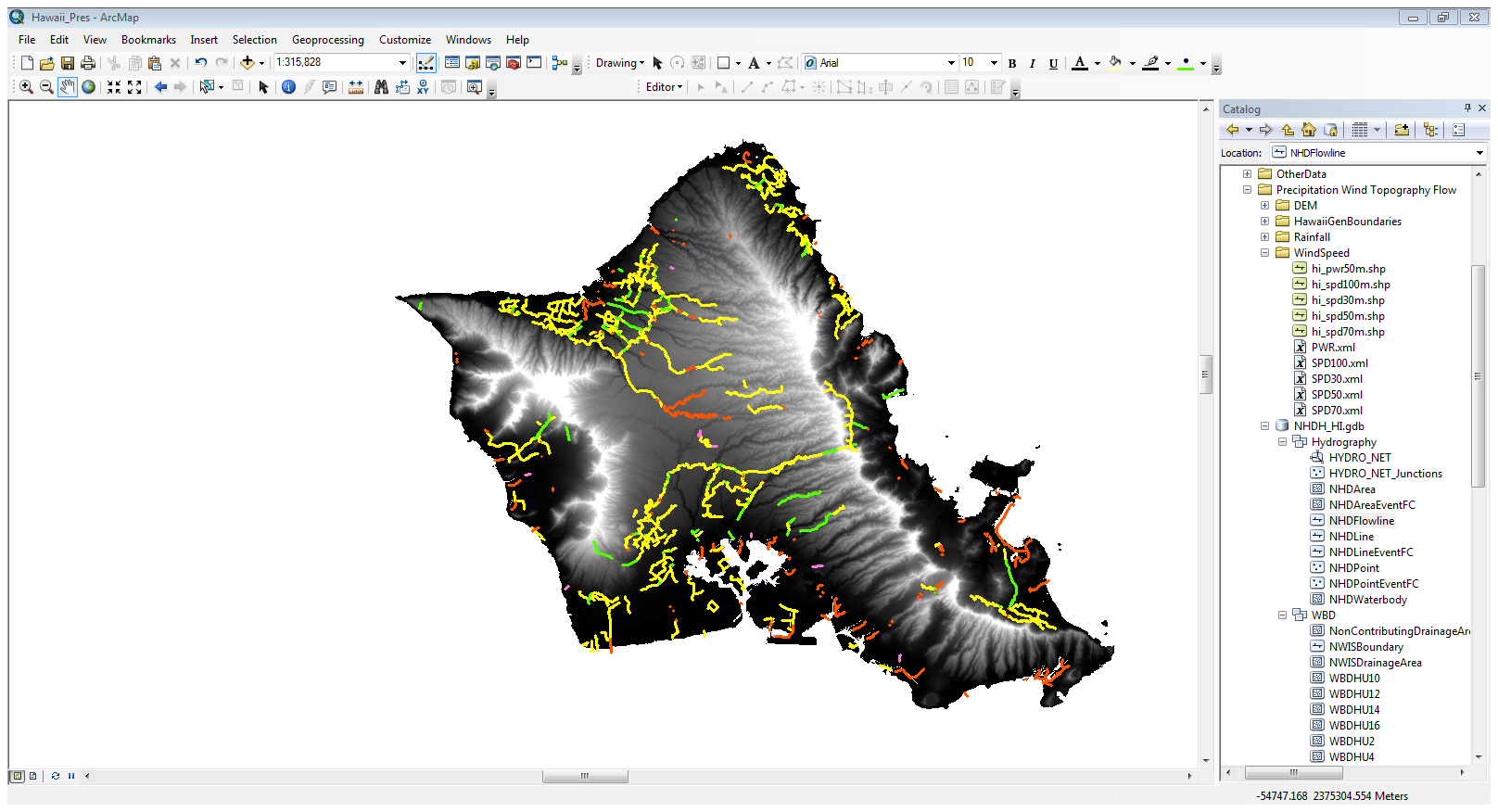 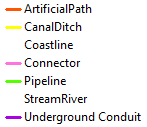 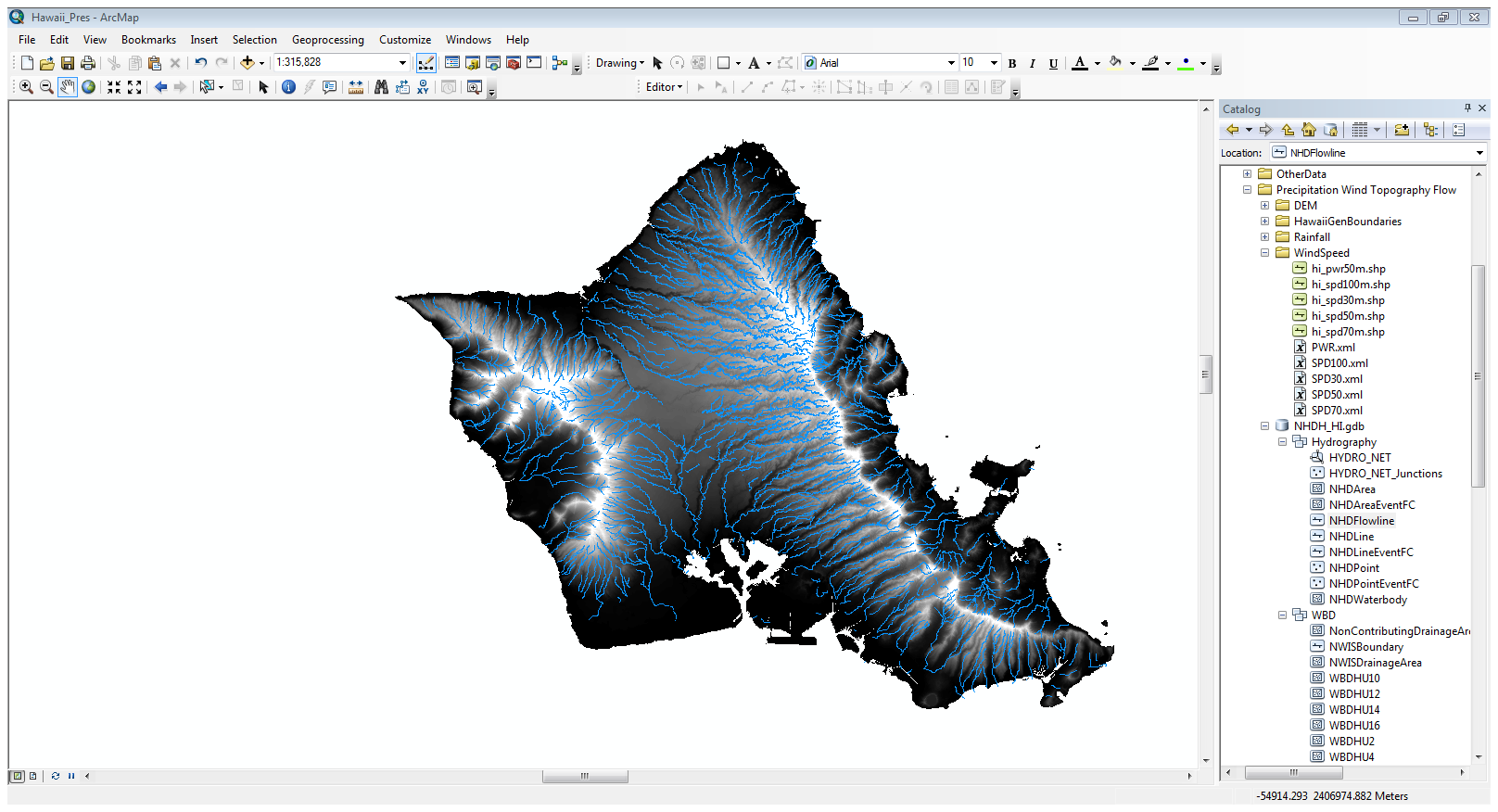 Part 2: Man-Made FactorsFreshwater Distribution and Artificial Paths
Data I Have
Data I Need
Topography: DEM
Wind Speed
NHD
Monthly & Annual Rainfall Rasters
Aquifers & Streams
Wind direction
Other freshwater: snow, fog, soil moisture
Time-Series Data: Flow and Consumption
Progress ReportQuantify relationships between topography, wind direction and flow
Colleen Dawes
EER ’14
cdawes@utexas.edu
Questions?